Взаимопомощь в семье.
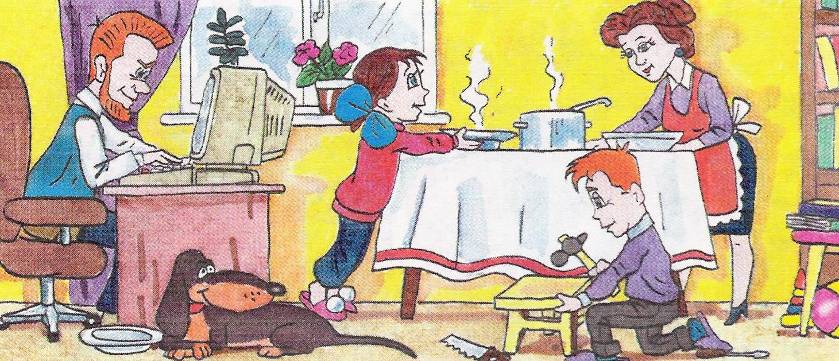 Каждая семья интересна по-своему. 
В каждой семье есть чему поучиться.
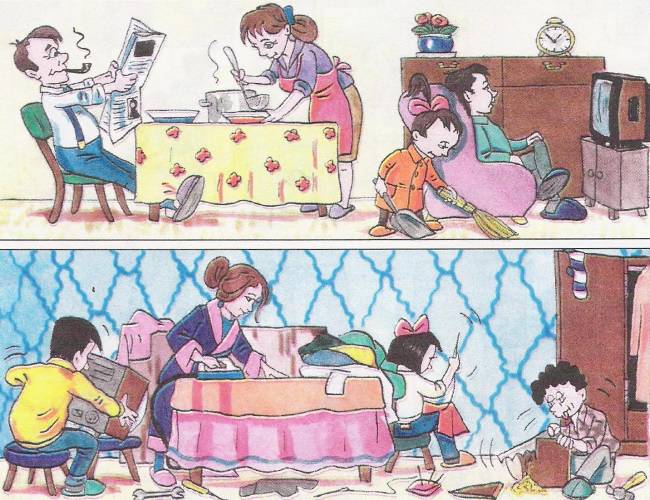 Выбери, чему ты хотел научиться
у каждой семьи, а что бы сделал
по-своему.
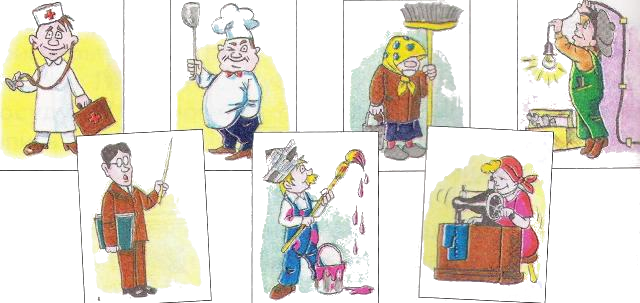 Кем часто приходиться быть в семье маме, папе, бабушке, дедушке? Как ты им помогаешь?
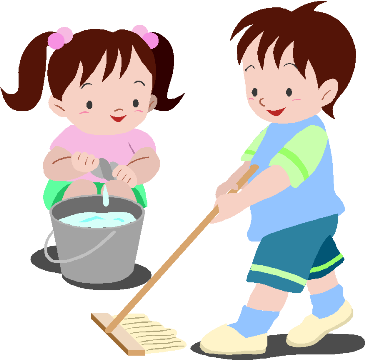 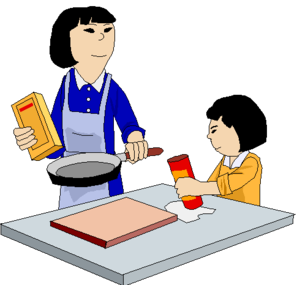 Не забывай выполнять поручения родителей.
В семье, где каждый помогает друг другу, все будут счастливыми, весёлыми и добрыми.
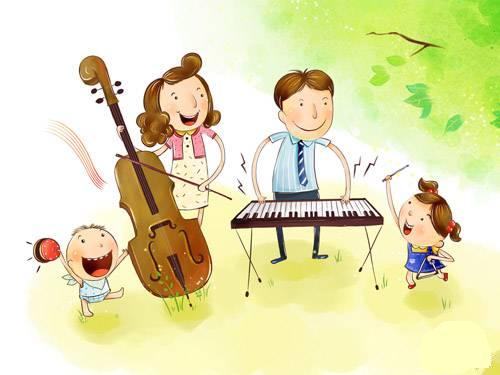 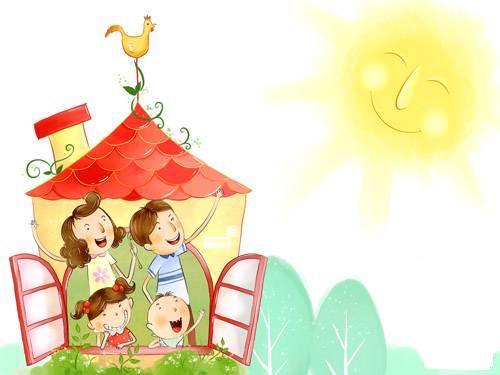 Семья – это счастье, любовь и удача, 
Семья – это летом поездки на  дачу.
Семья – это праздник, семейные даты, 
Подарки, покупки, приятные траты.
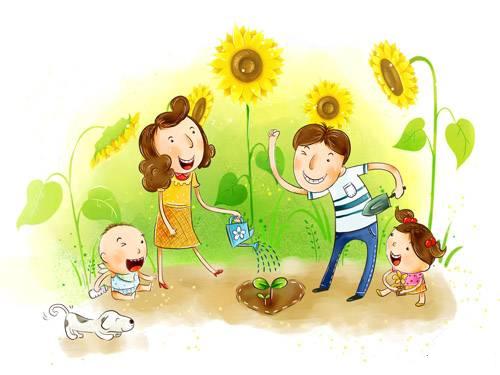 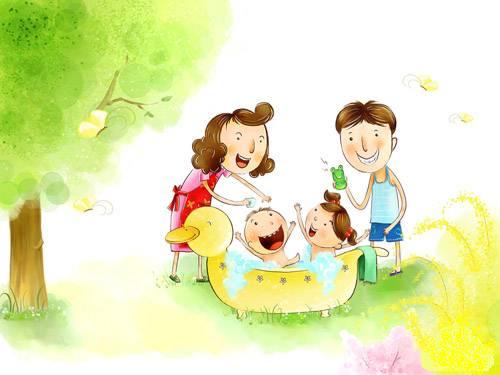 Рождение детей, первый шаг, первый лепет, 
Мечты о хорошем, волнение и трепет.
Семья – это труд, друг о друге забота, 
Семья – это много домашней работы.
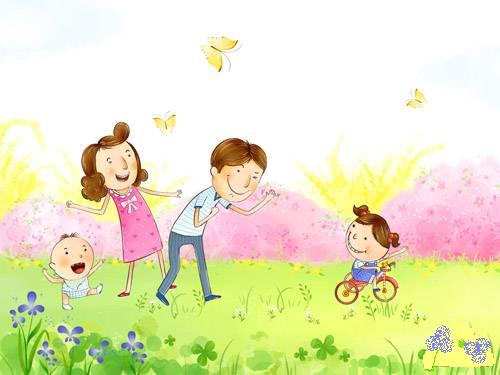 Семья – это важно! 
Семья – это сложно! 
Но счастливо жить одному невозможно!